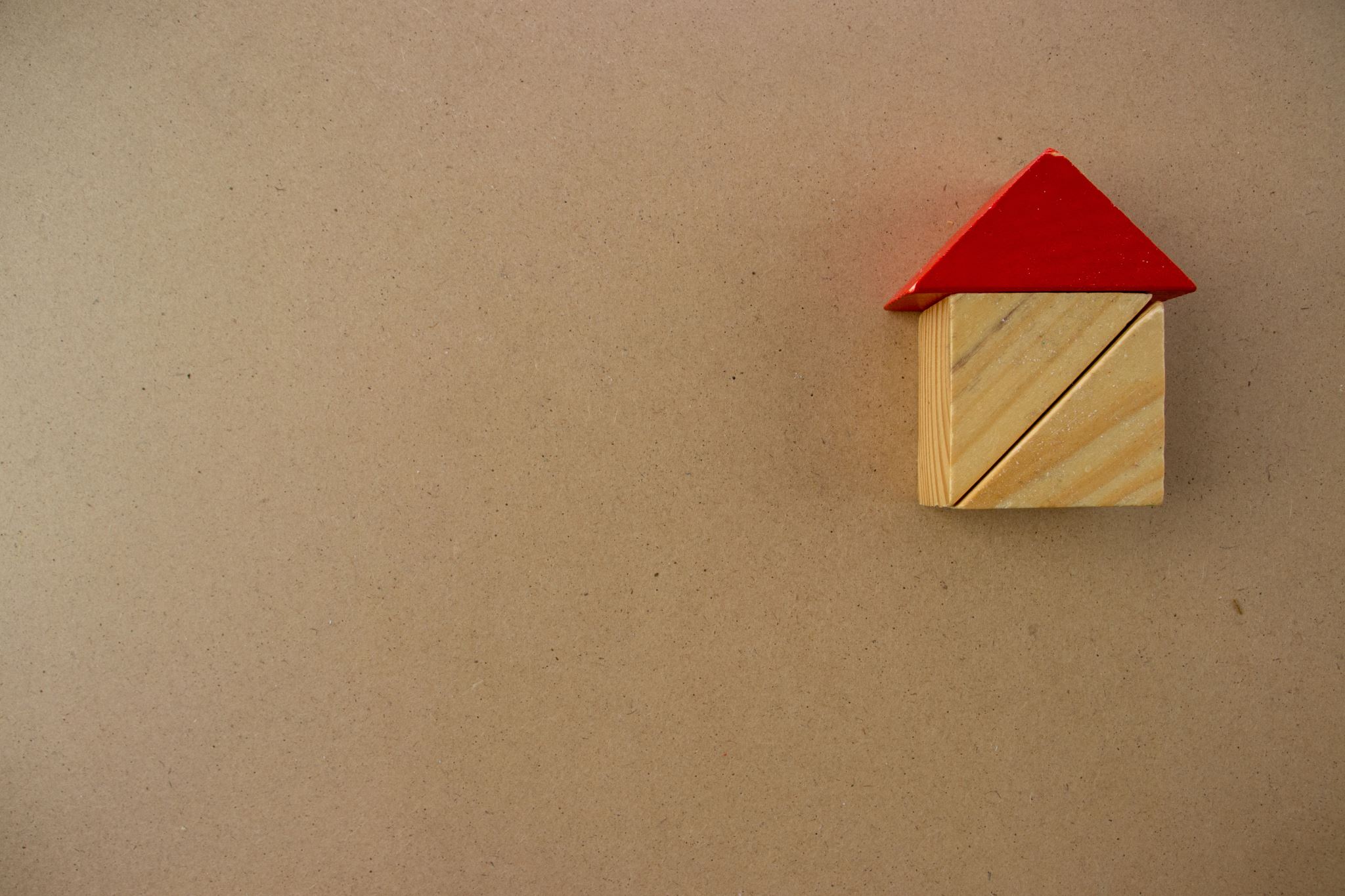 Project quantity spreadsheet (pqs)
INTRODUCTION TO THE PROJECT QUANTITY SPREADSHEET
The Project Quantity Spreadsheet (PQS) is a tool designed by MDOT to standardize quantity calculations. 
It was developed to improve designer efficiency and reduce risk and errors throughout the design process. 
The PQS has features to streamline project packaging, automate quantity generation, and link quantities with Microstation. 
Each time the PQS opens it verifies that the pay items are current and up to date. If the pay items are not up to date it will automatically update its pay item list.
http://mdotwiki.state.mi.us/design/index.php/category:pqs
https://mdotjboss.state.mi.us/SpecProv/trainingmaterials.htm#1225608
2020 Spec book
An option will be added to the PQS to use the 2020 spec book pay items
Projects started before this functionality is added will need to follow the PQS upgrade process
The upgrade process will highlight pay items that have changed